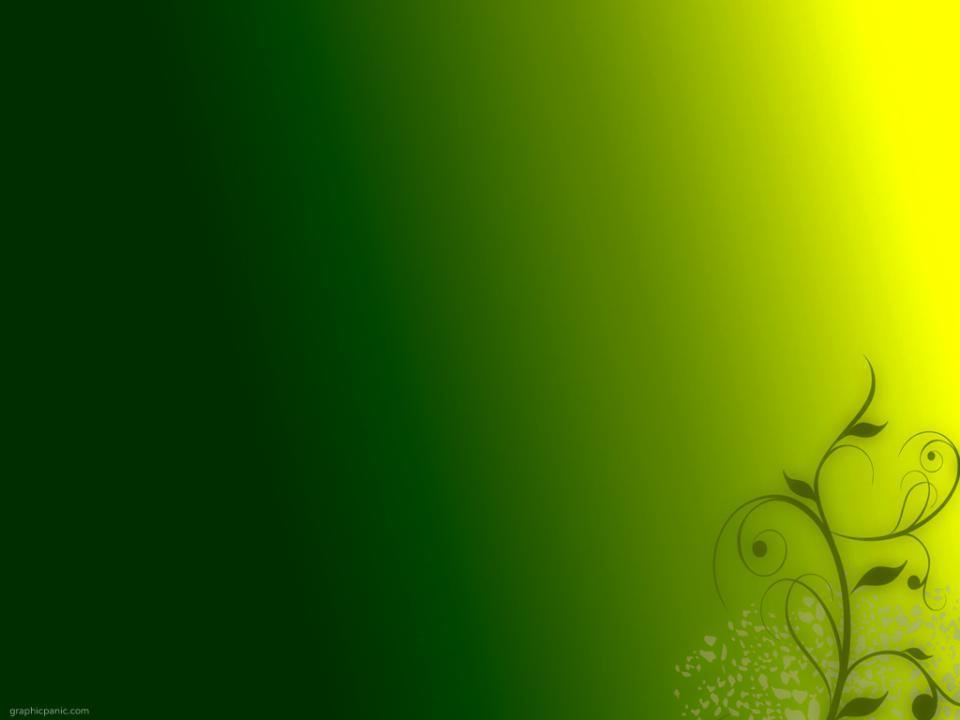 Тема собрания:
«Здоровый образ жизни»
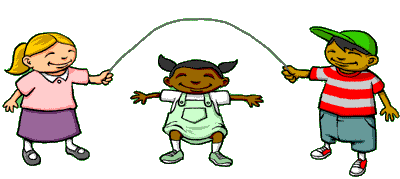 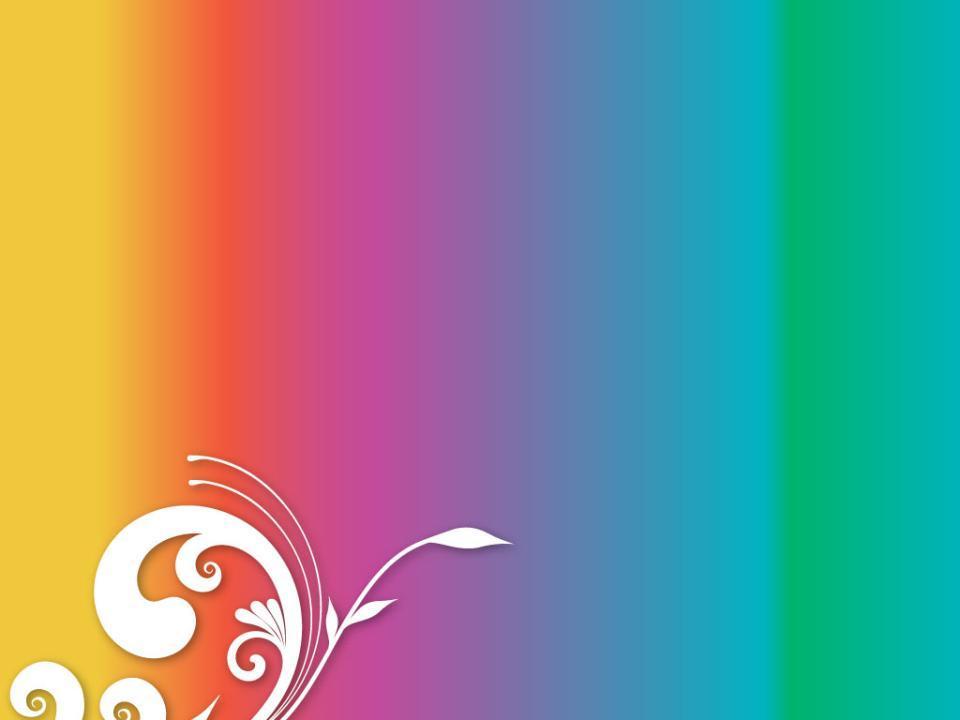 Здоро́вье — состояние любого живого организма, при котором он в целом и все его органы способны полностью выполнять свои функции; отсутствие недуга, болезни (подробное рассмотрение определений здоровья приведено ниже).
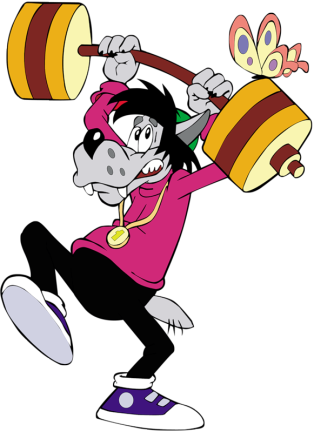 Здоровье — нормальная функция организма на всех уровнях его организации, нормальный ход биологических процессов, способствующих индивидуальному выживанию и воспроизводству
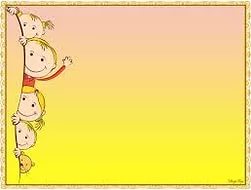 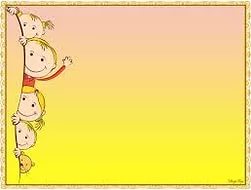 Мой ребенок будет здоров, если ….
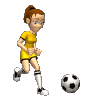 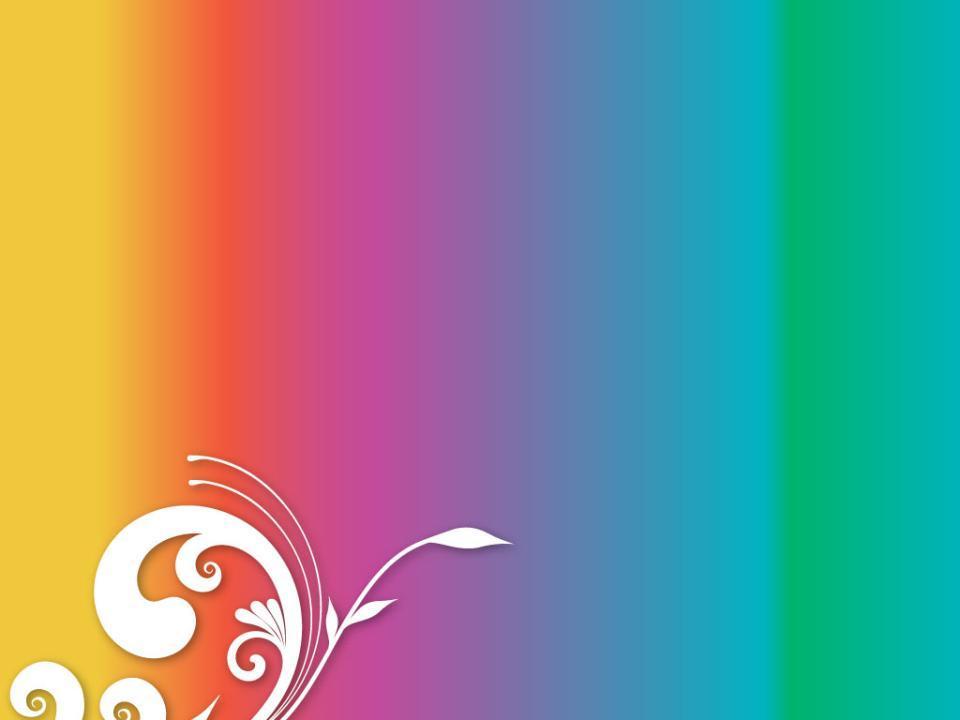 Режим дня
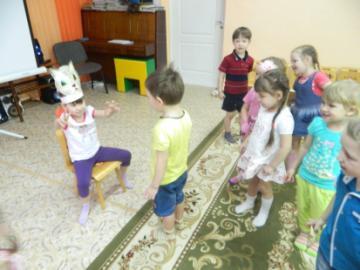 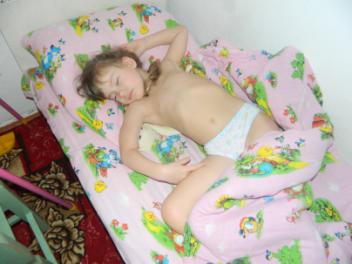 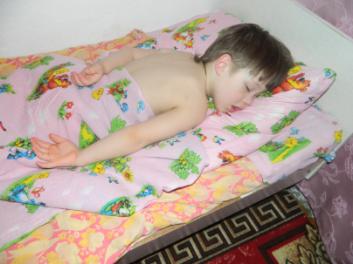 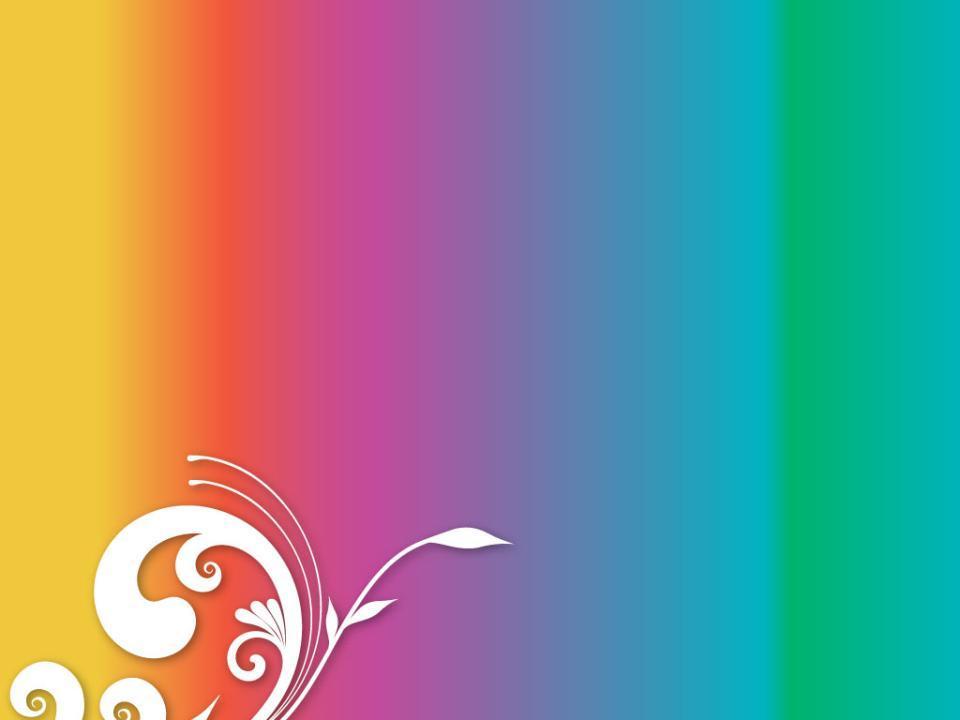 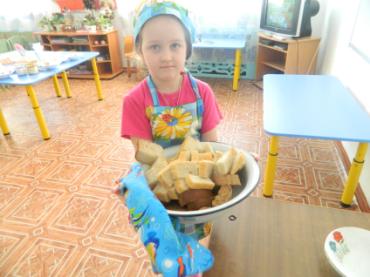 Правильное питание
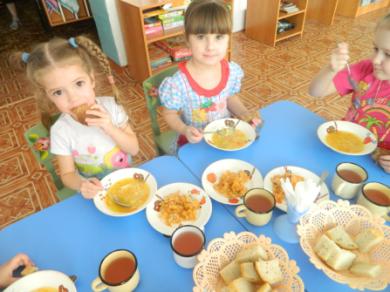 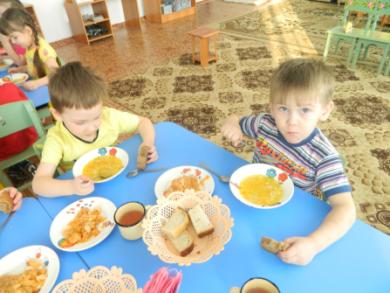 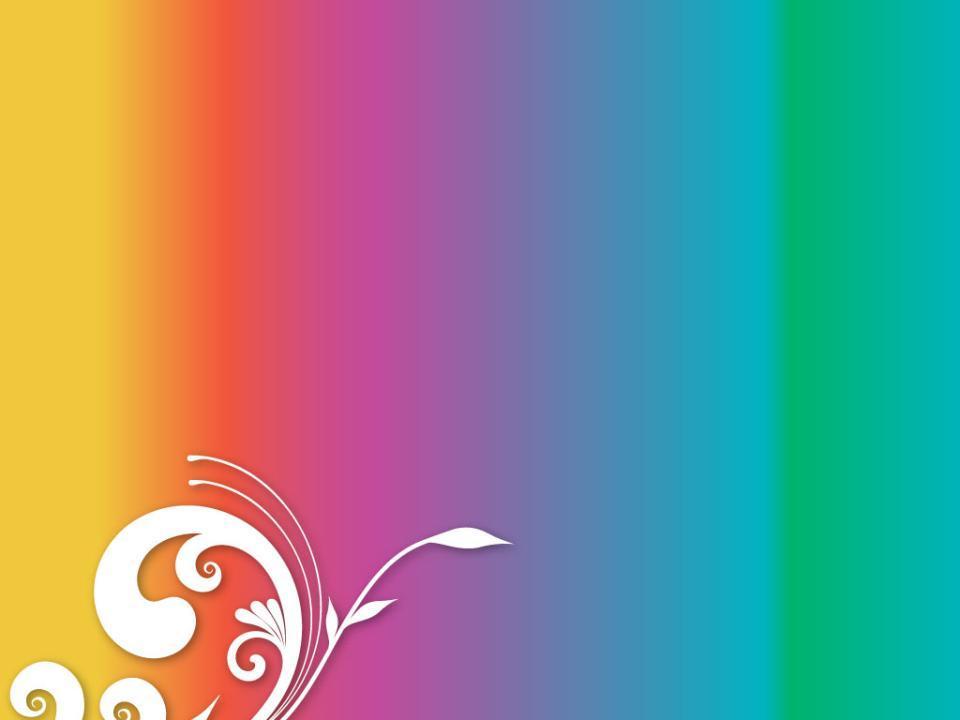 Прогулка
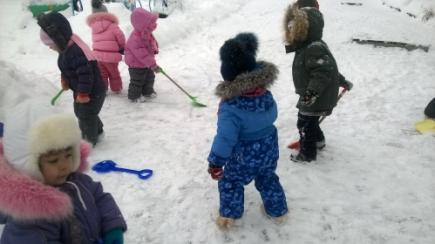 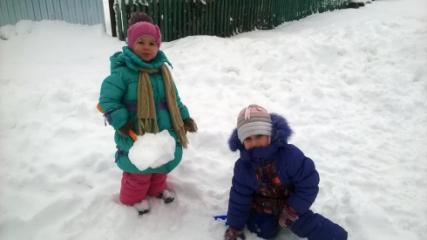 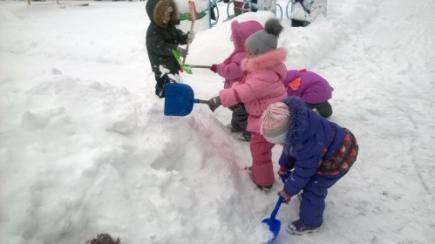 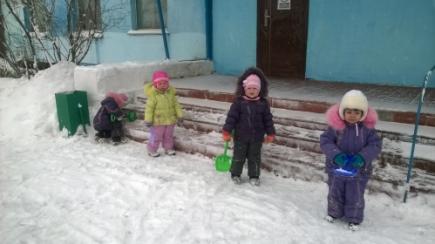 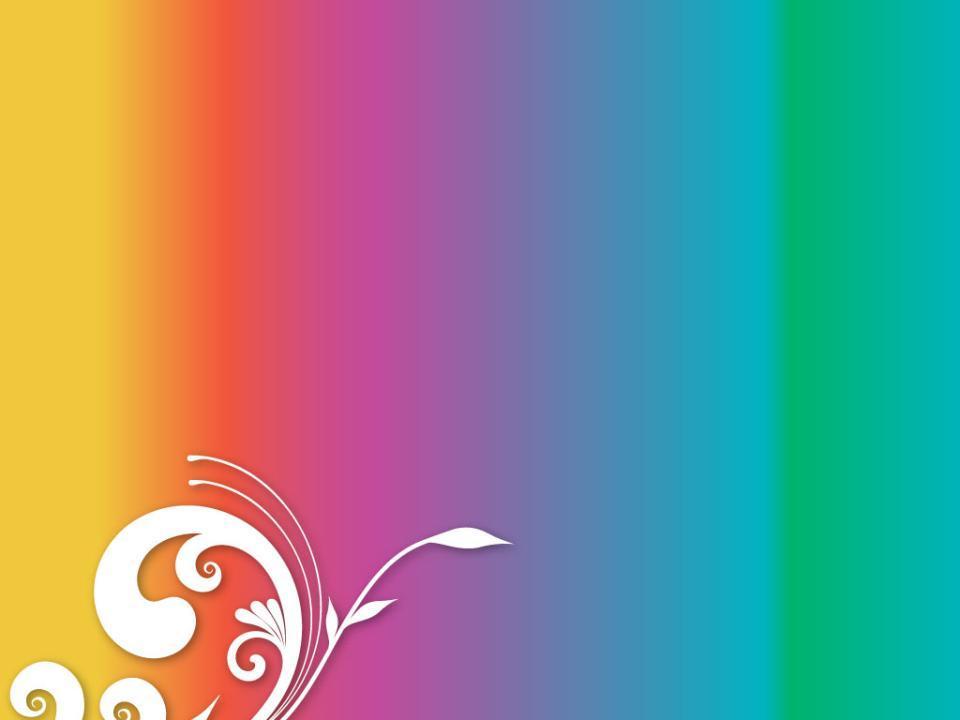 Физические занятия, плавание
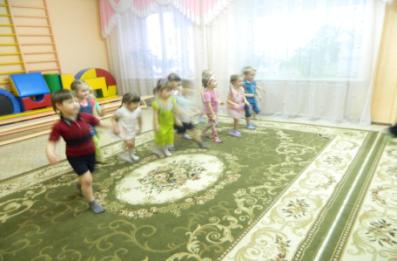 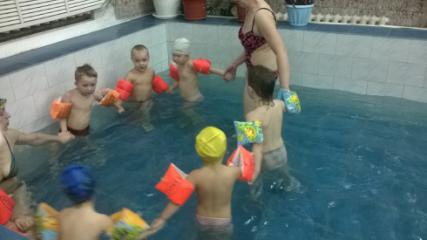 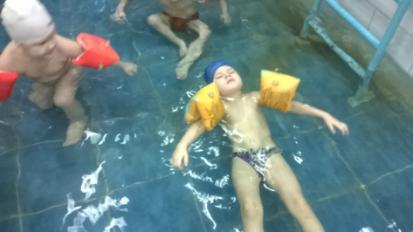 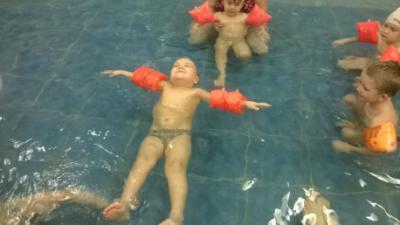 Благоприятная обстановка в семье
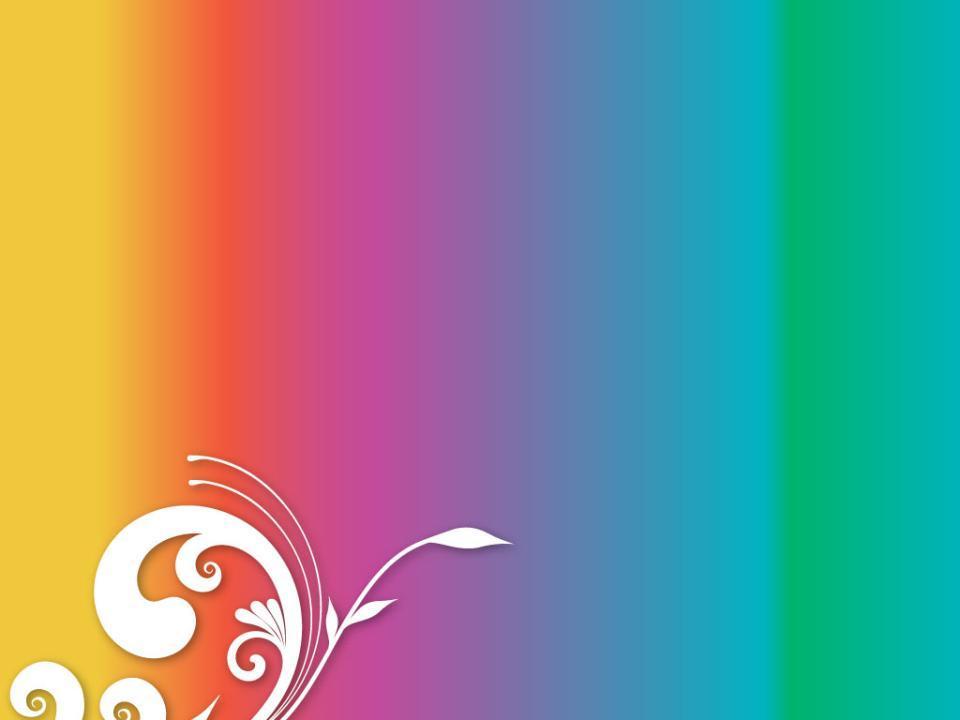 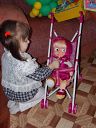 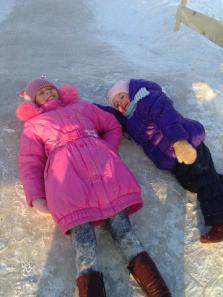 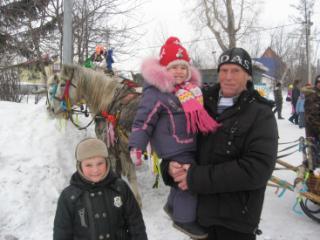 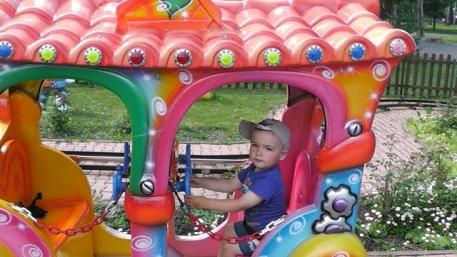 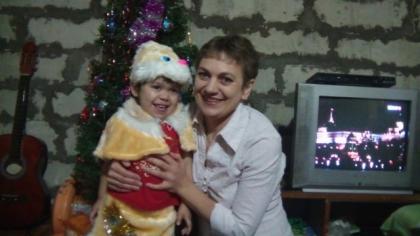 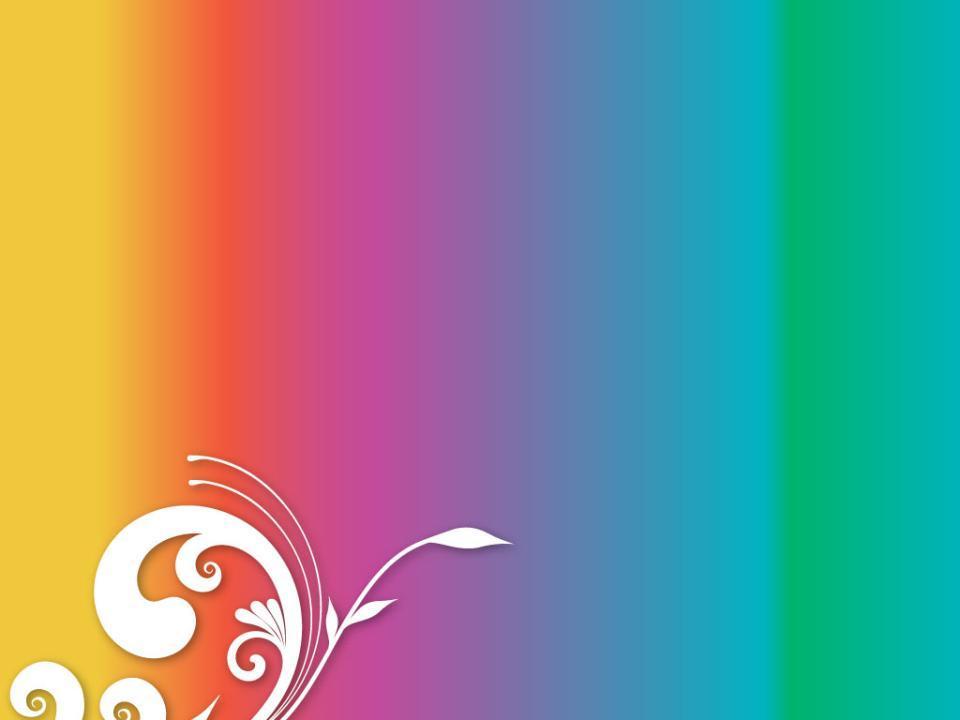 Закаливание
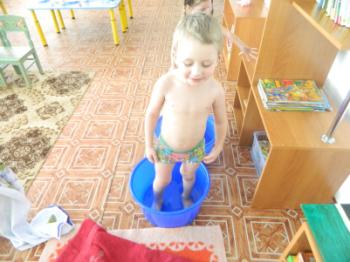 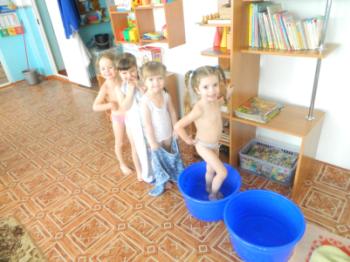 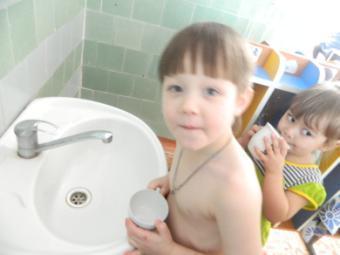 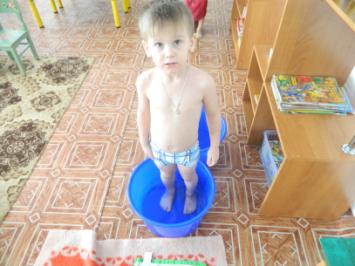 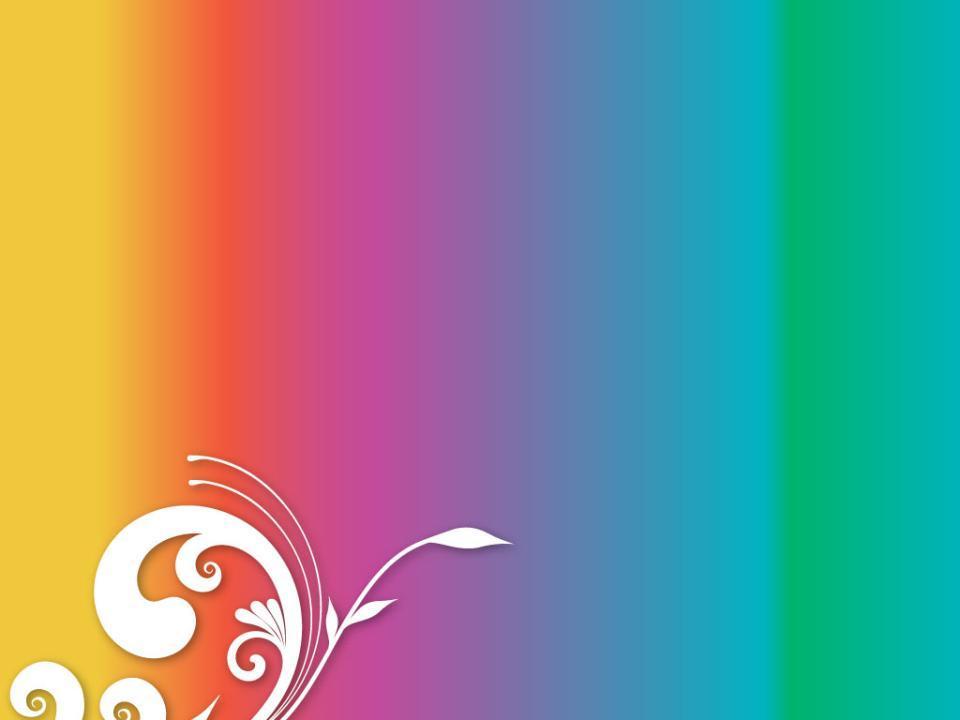 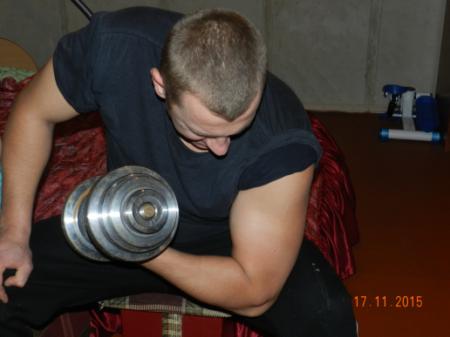 Семья
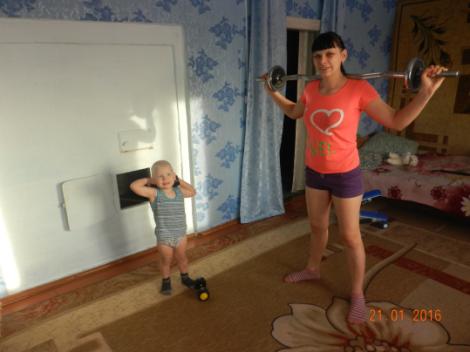 Городковых
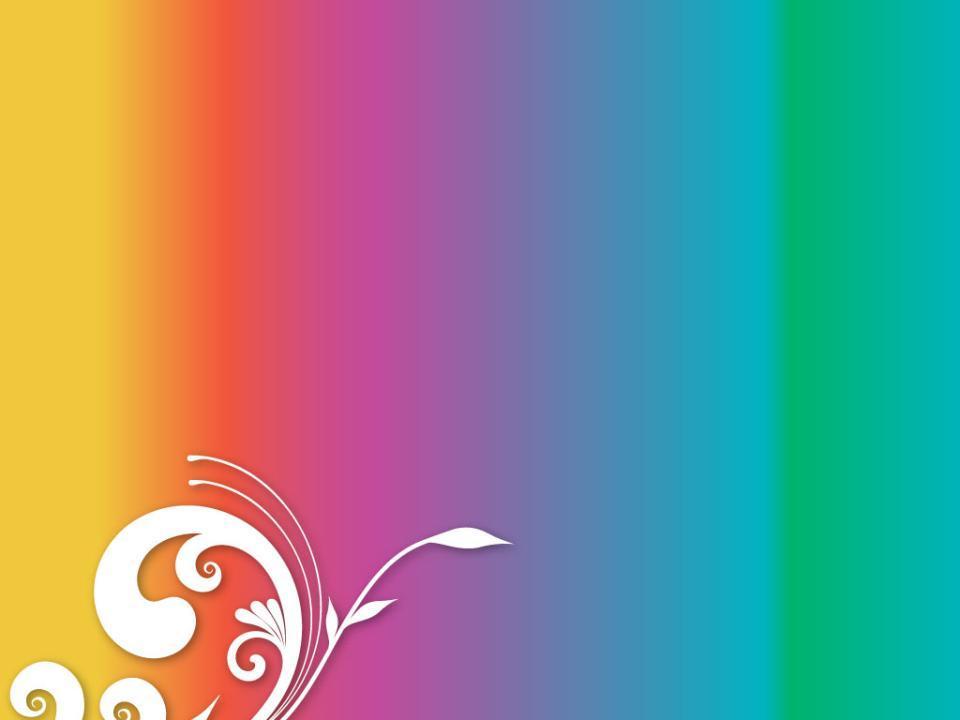 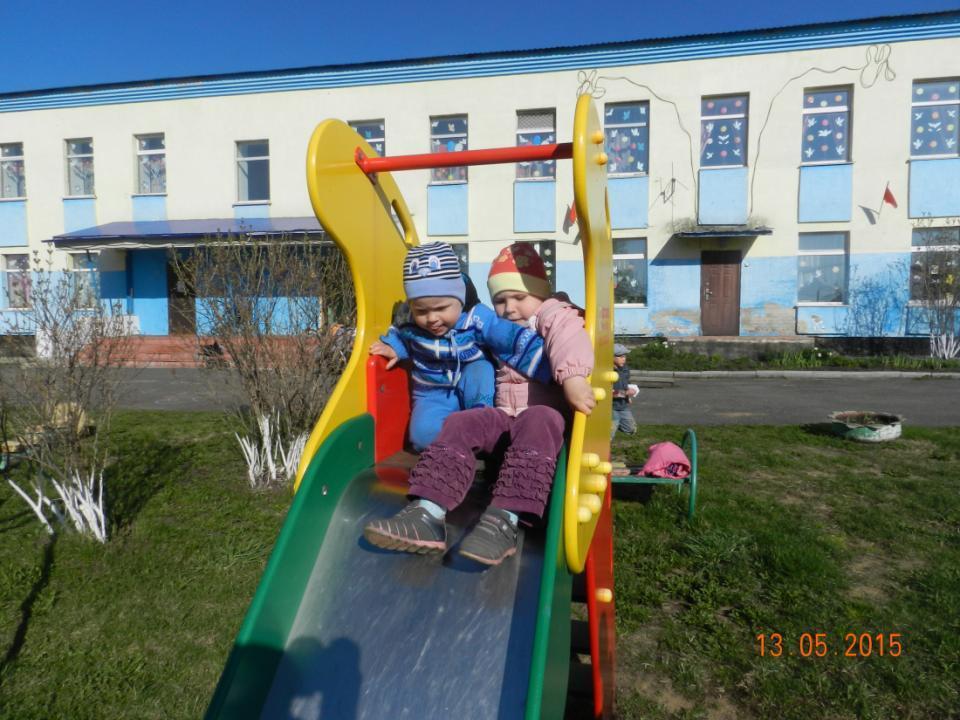 Наше будущее –
Здоровье детей!
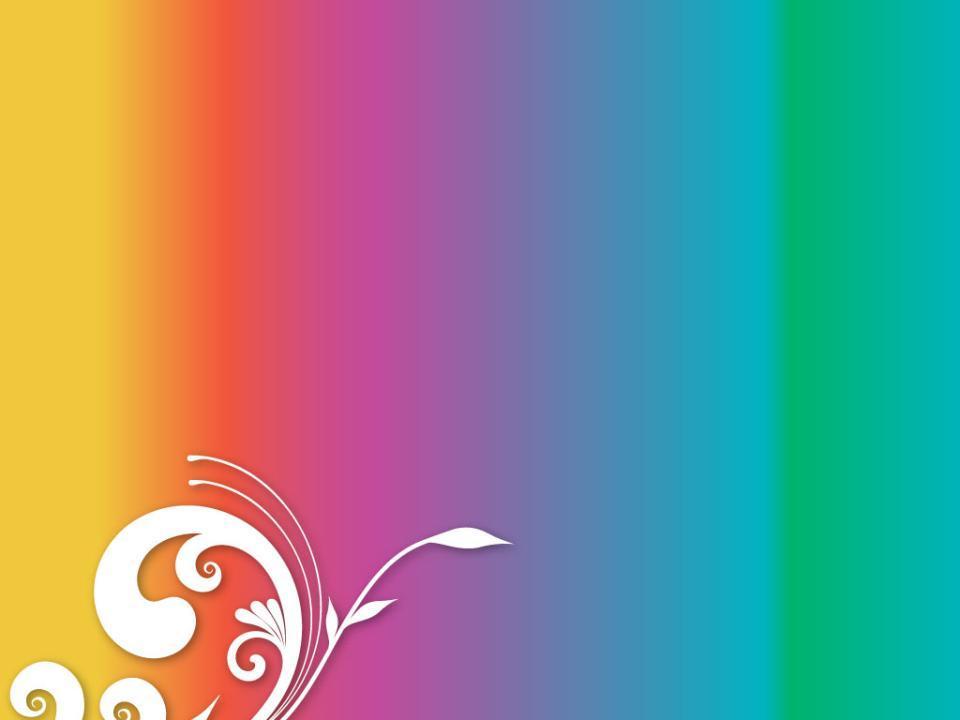 Семья Плохих
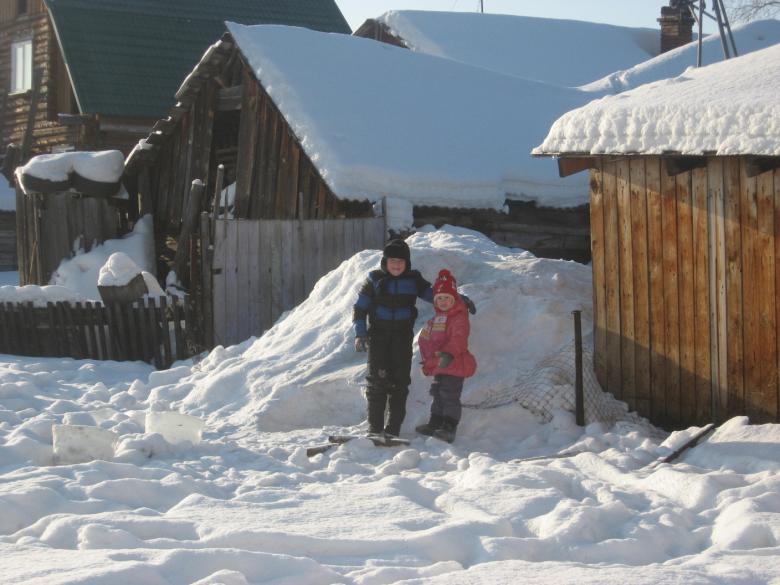 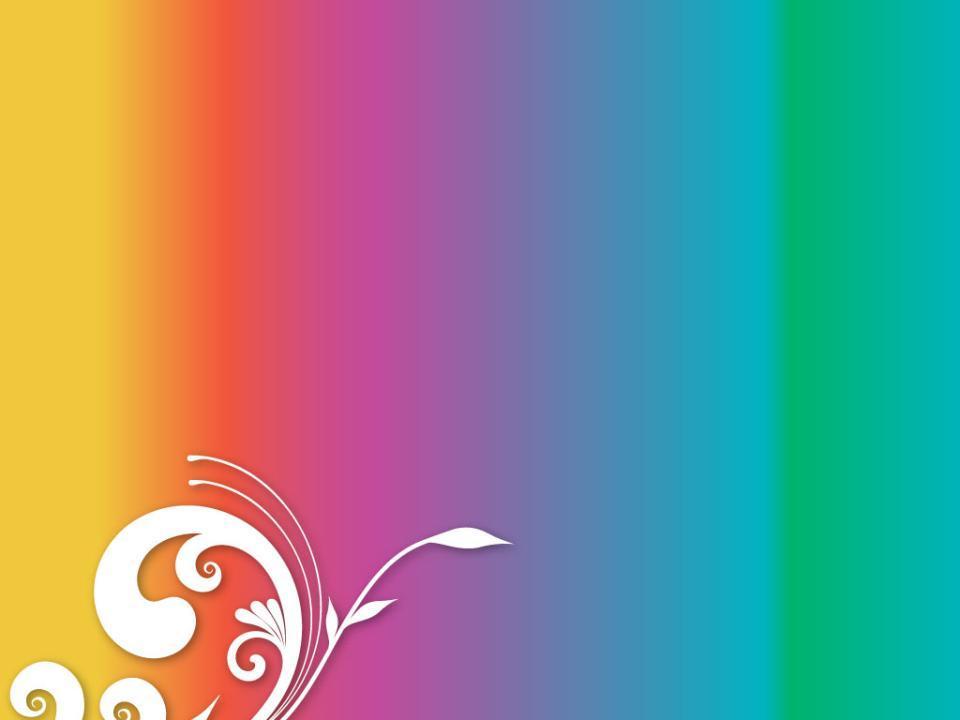 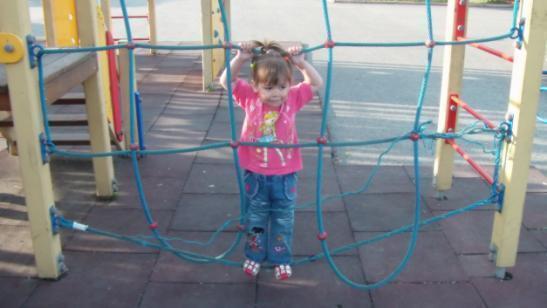 Семья
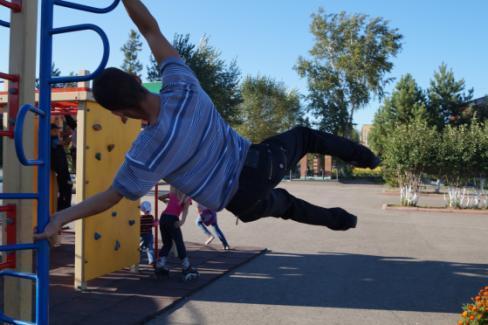 Резниковых
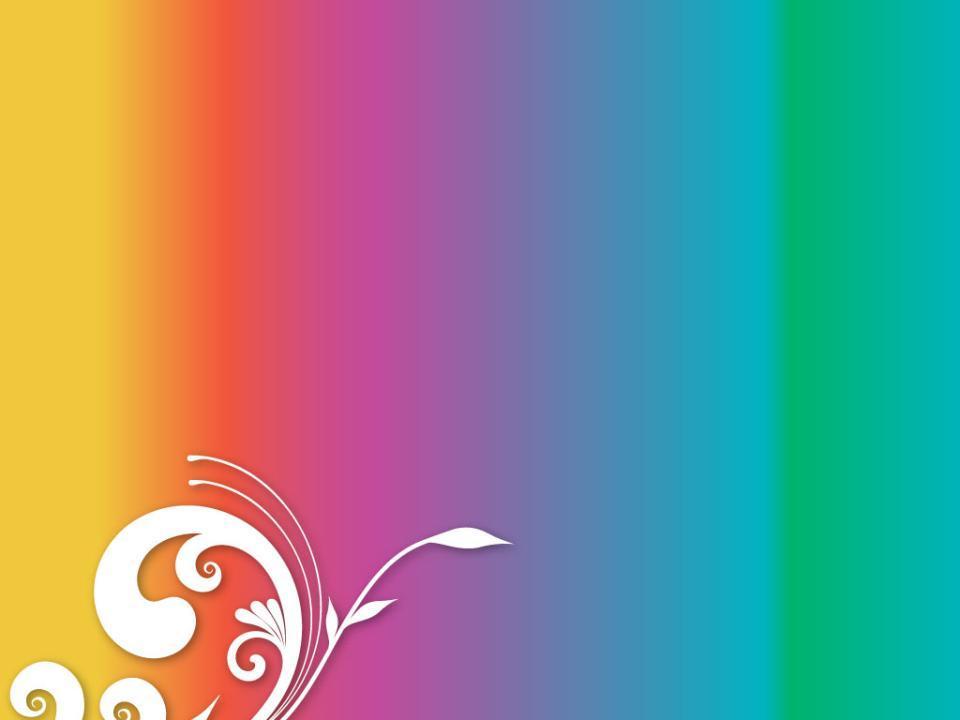 Семья Кириловых
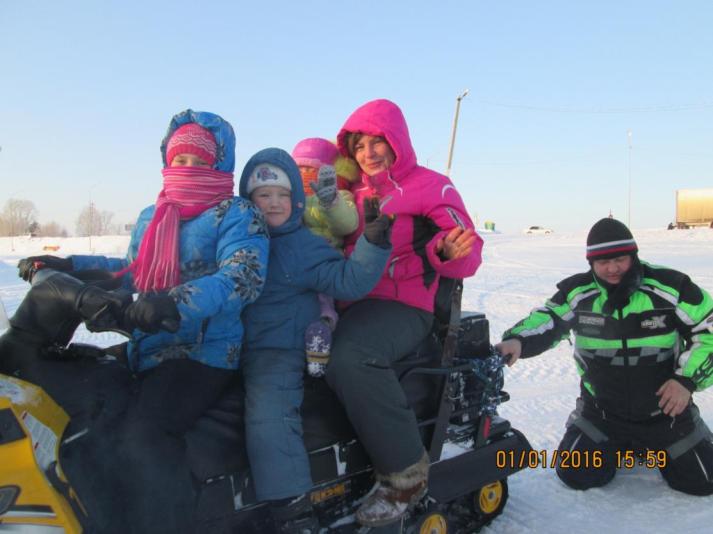 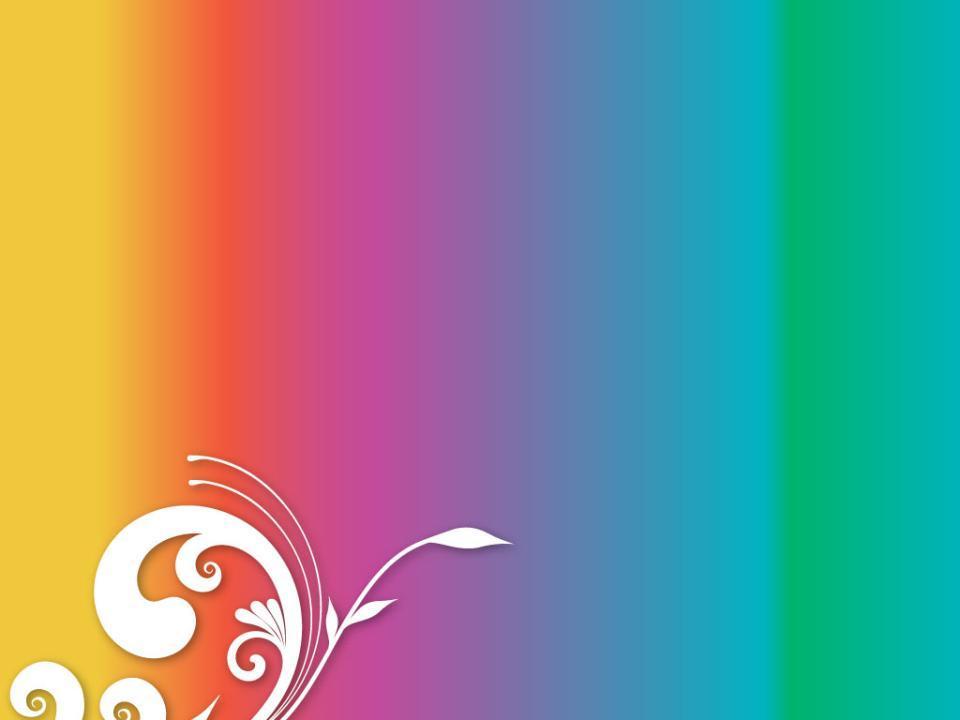 Викторина 
для 
родителей
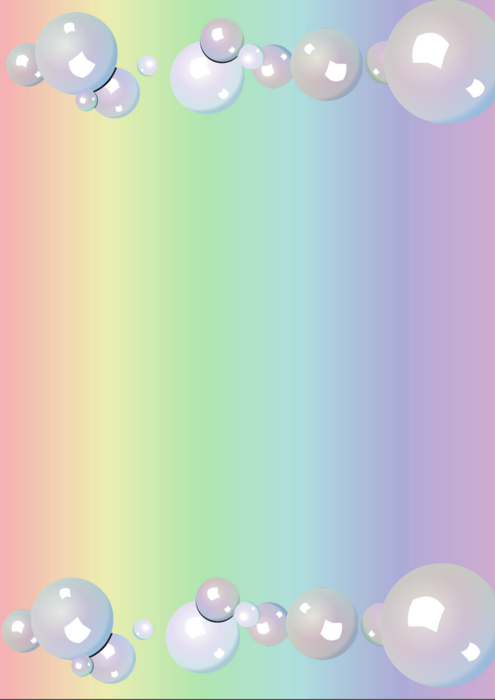 Как называется эта игра?
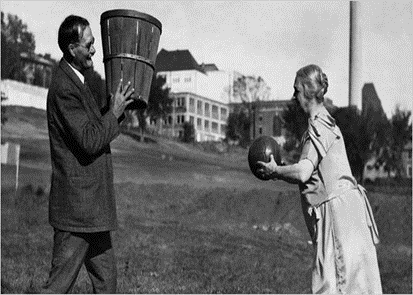 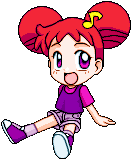 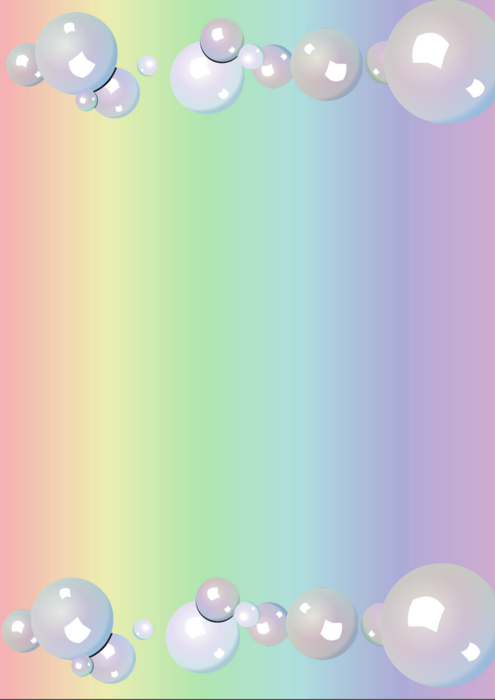 Из какой игры мяч?
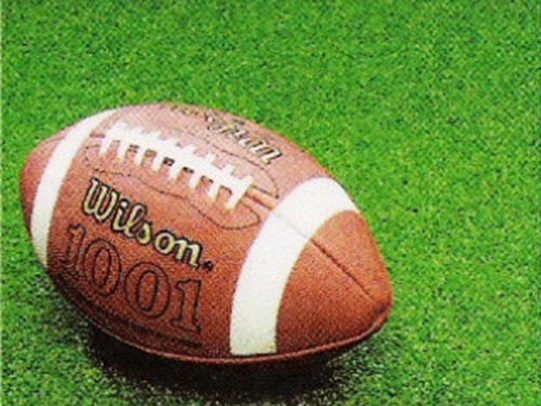 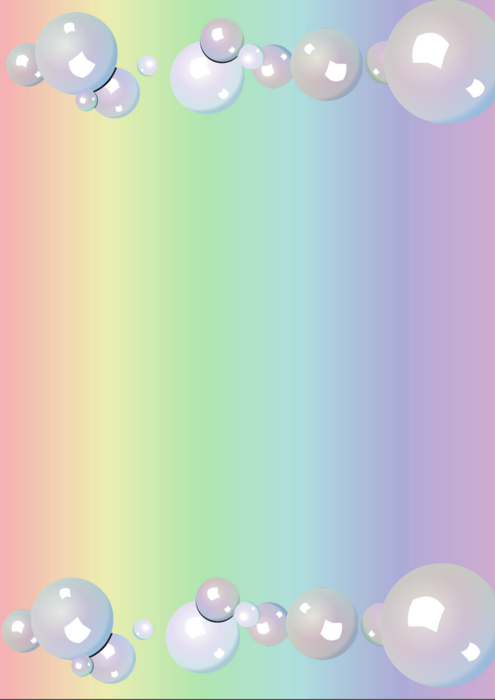 1
2
!
!
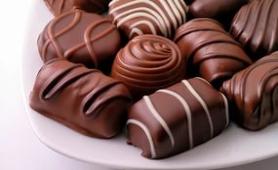 3
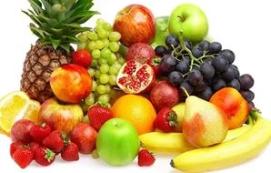 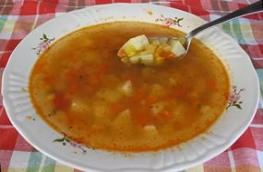 !
4
5
!
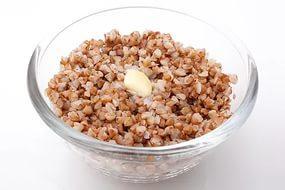 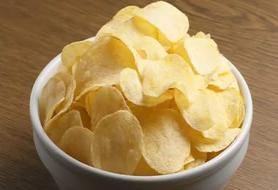 6
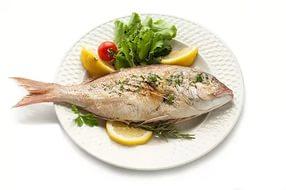 !
!
7
8
9
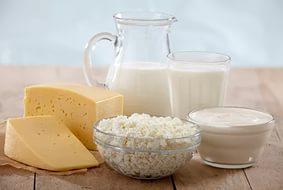 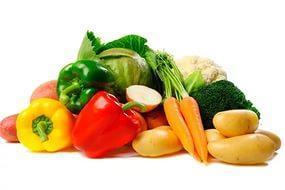 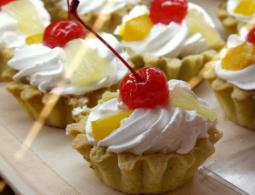 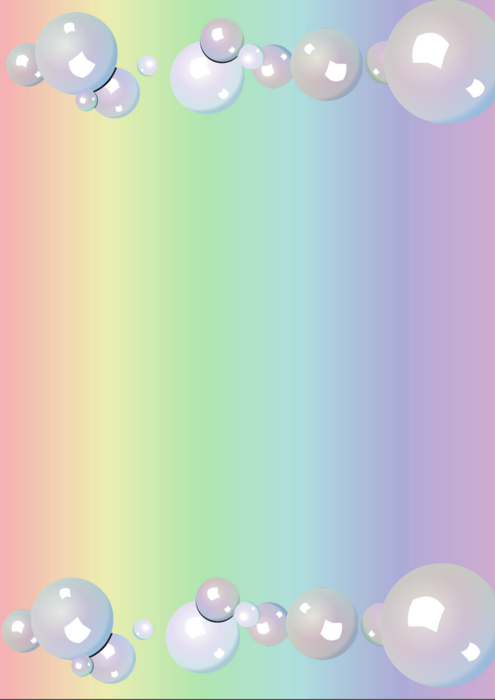 О каком витамине идет речь?
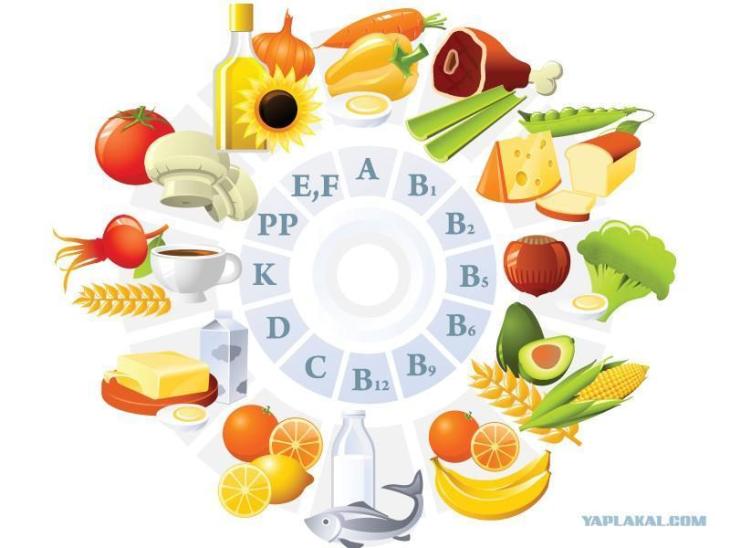 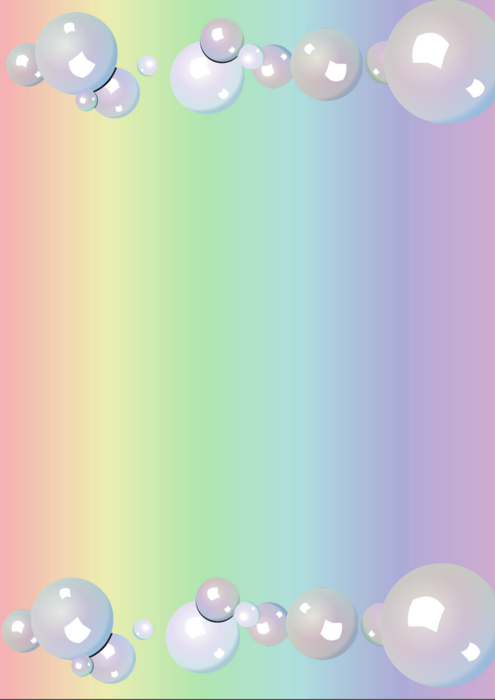 Верны ли утверждения?
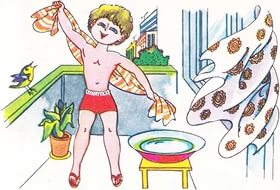 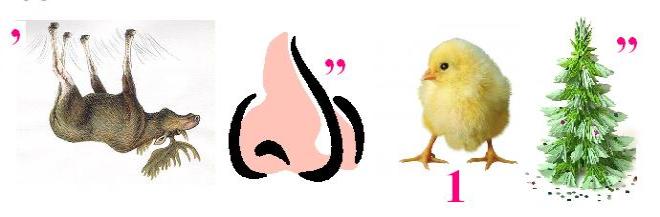 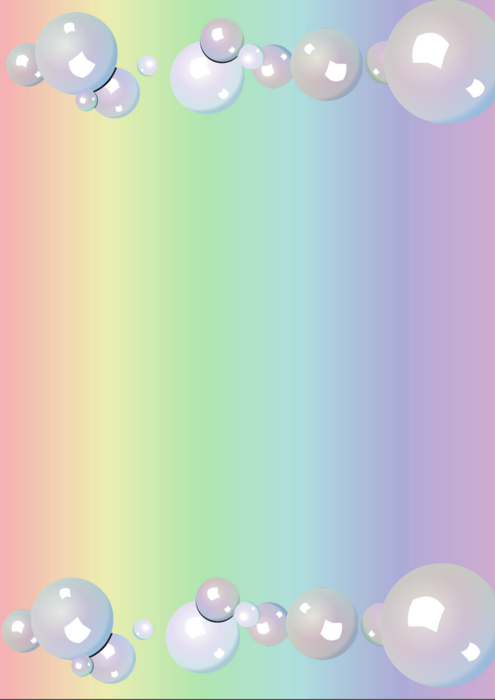 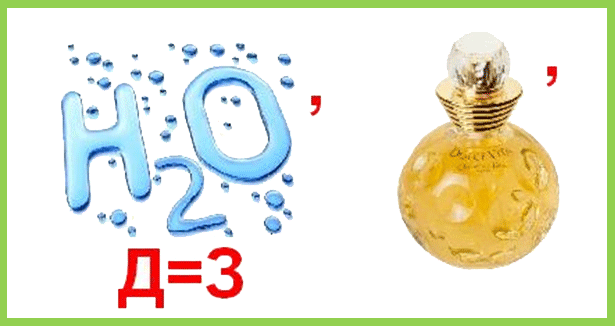 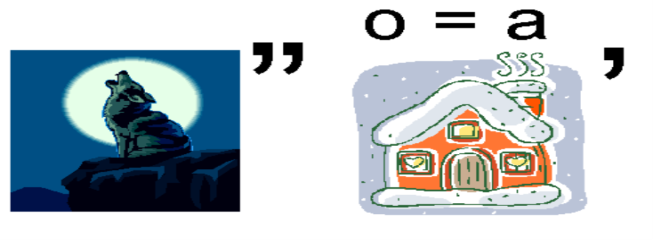 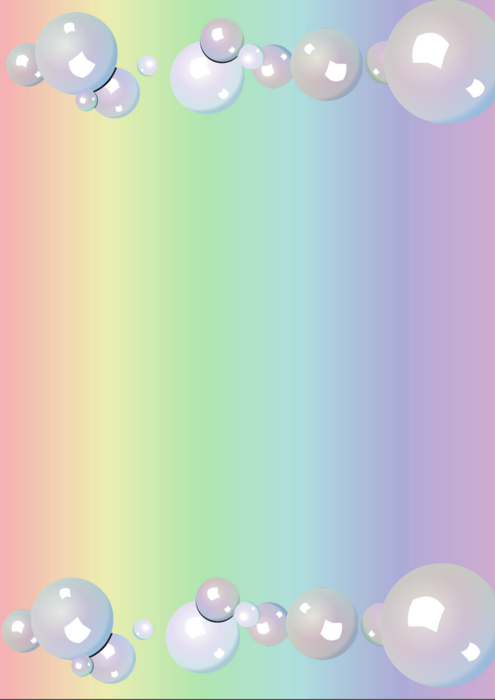 Дополните пословицы о здоровье.
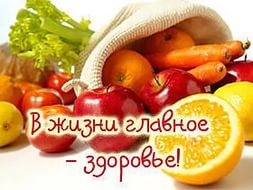 Как выполняются подражательные движения 
«Уточка» и «Петушок»?
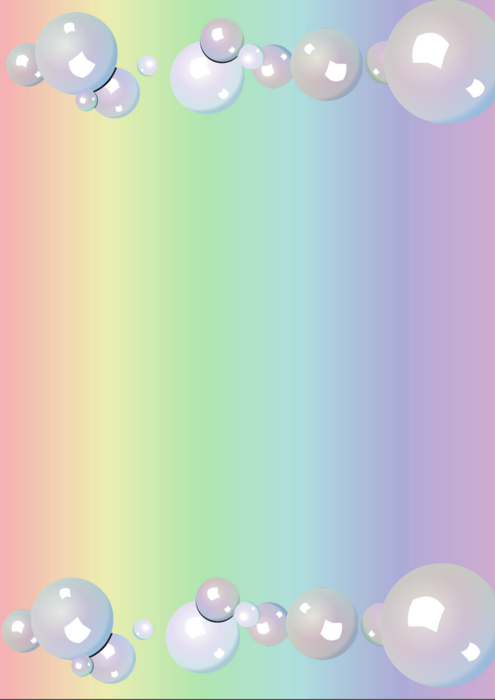 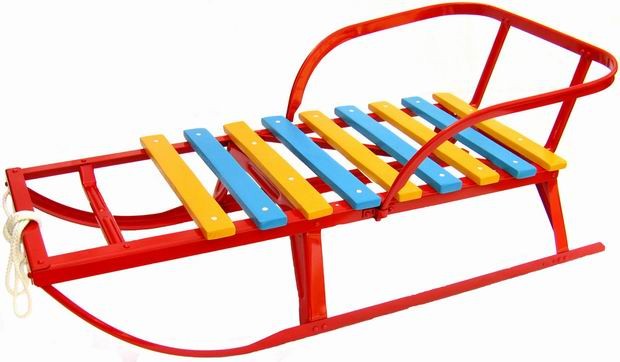 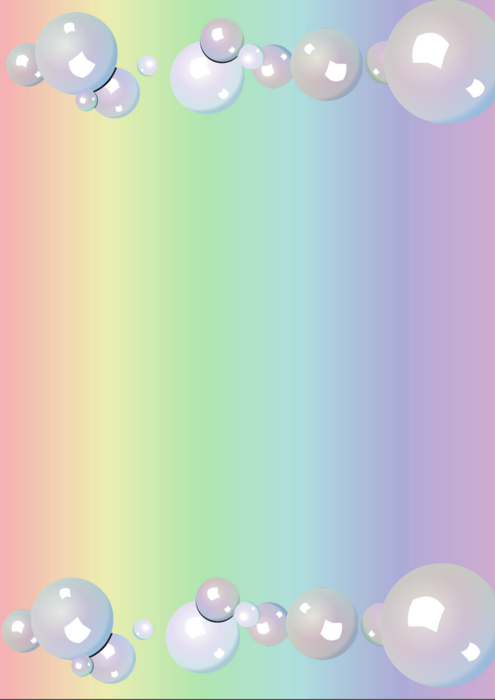 Назовите виды спорта на Ф, В, Б.
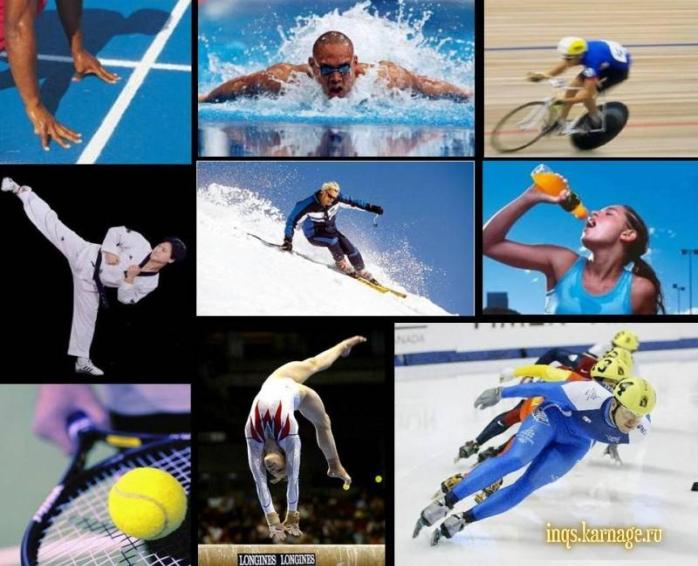 В какой последовательности выполняется зарядка?
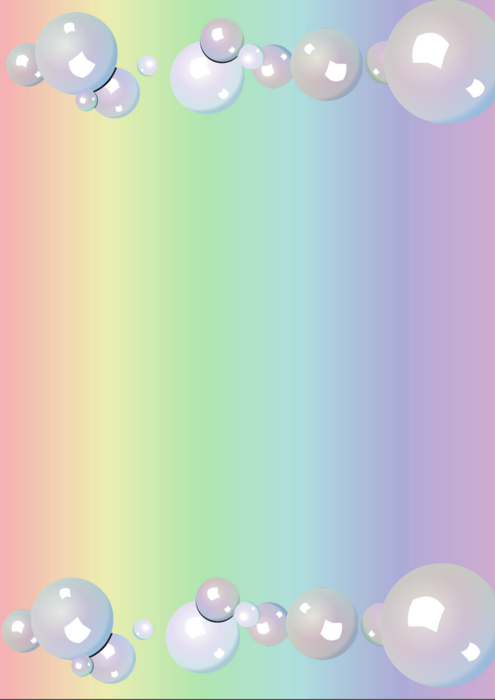 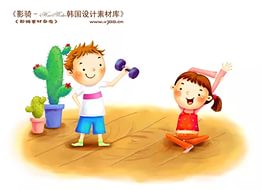 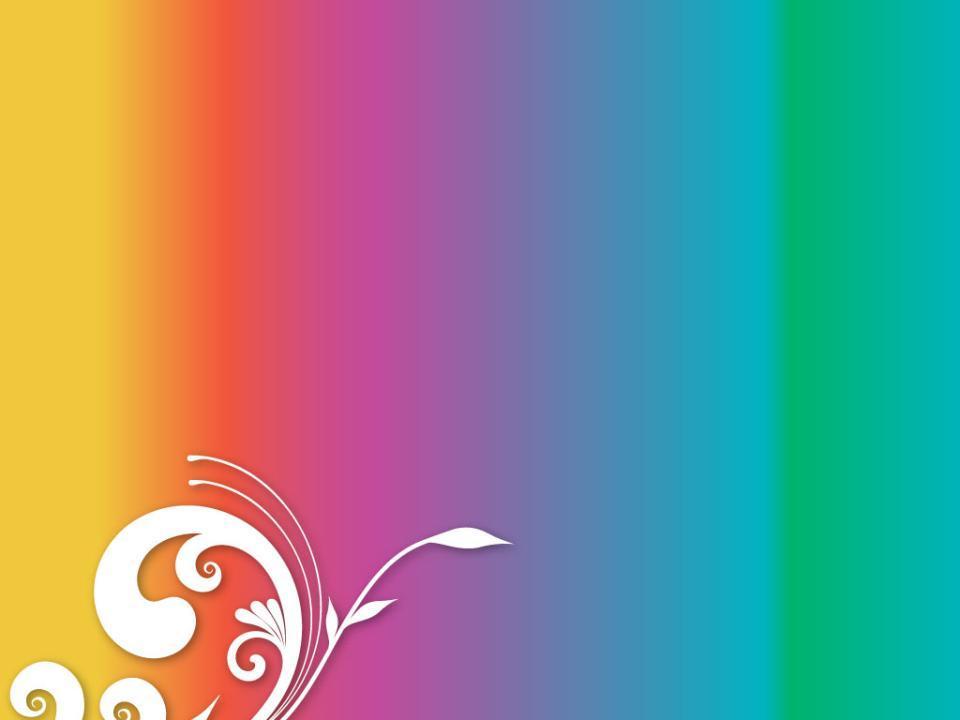 Ситуация №1
Воспитатель на родительском собрании в старшей группе рассказал о том, как готовить детей к обучению в школе, развивая их физически. Бабушка одного мальчика активно настаивала на том, чтобы ее внука не брали на прогулку, отстраняли от участия в играх, так как у него слабое сердце. Она говорила, что ее внук умеет читать, писать, считать, что учится ему будет легко
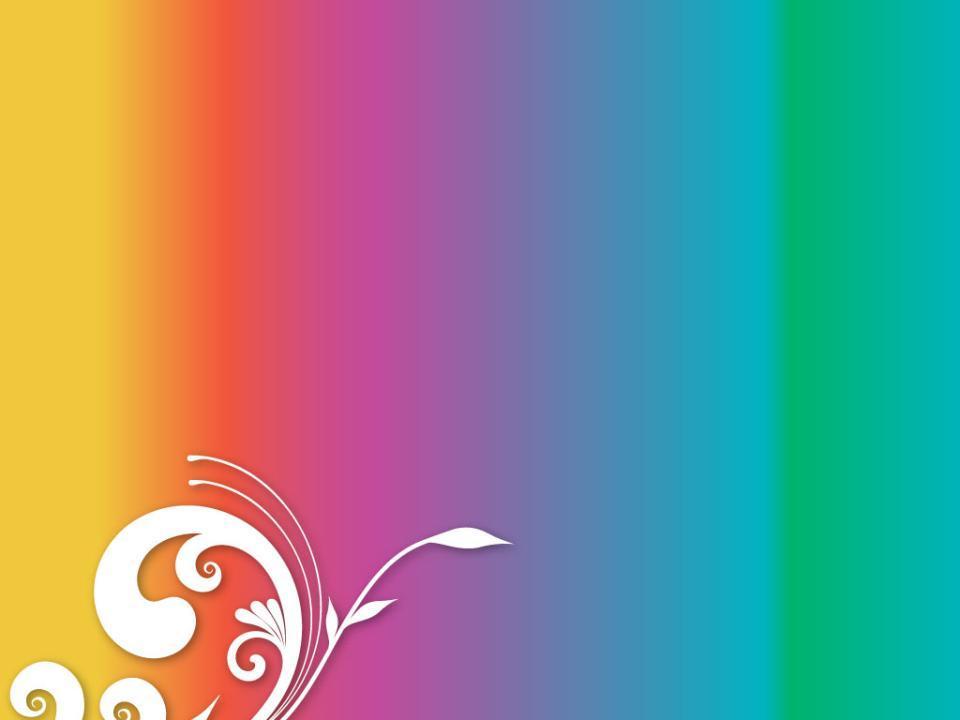 Ситуация №2
Нередко родители говорят ребенку: «Ты не сможешь это сделать!», «Не бегай, упадешь!», «Не прыгай!», «У тебя ничего не получится!»
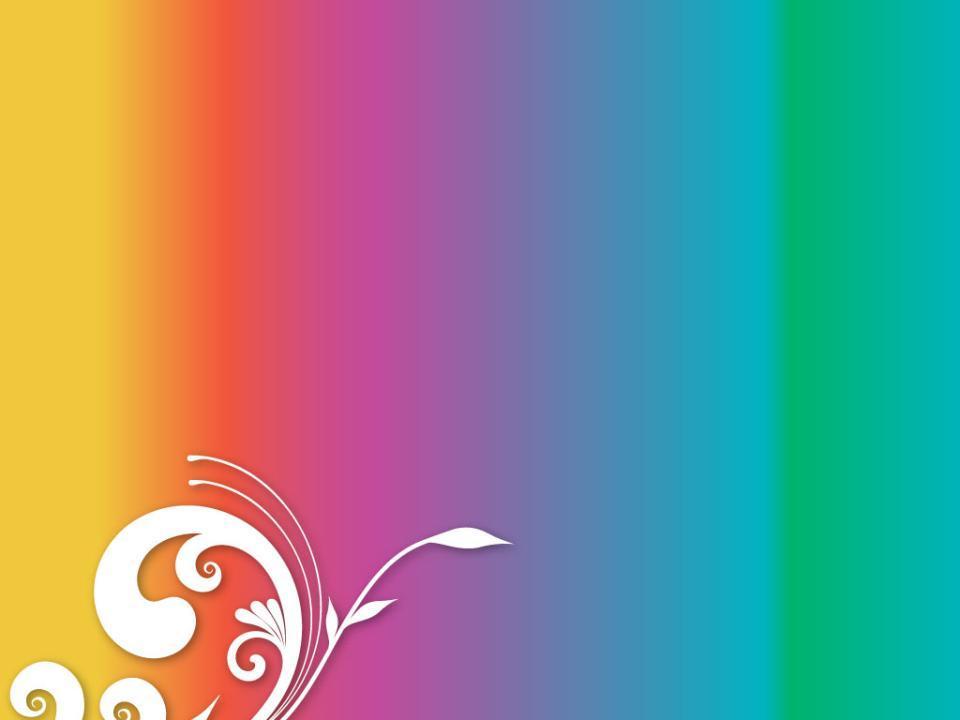 Ситуация №3
Мать 6-летней девочки жалуется врачу, что ее дочь часто болеет: «Чуть просквозит, она начинает кашлять. Зимой все дети катаются на санках, лыжах. Румянец во всю щеку! А моя сидит дома бледная, с насморком. Почему одни дети не боятся простуды, а другие то и дело болеют? А нам не до закаливания! Пусть здоровых закаливают!